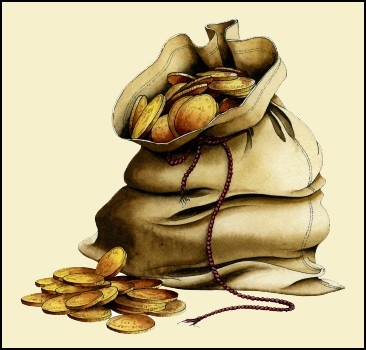 отчет ОБ ИСПОЛНЕНИИ БЮДЖЕТА КАМЫШЕВСКОГО СЕЛЬСКОГО ПОСЕЛЕНИЯ ОРЛОВСКОГО РАЙОНА ЗА 2018 ГОД
Собрание депутатов Камышевского сельского поселения утверждает отчет об исполнении бюджета  Камышевского  сельского поселения Орловского района за 2018 год :
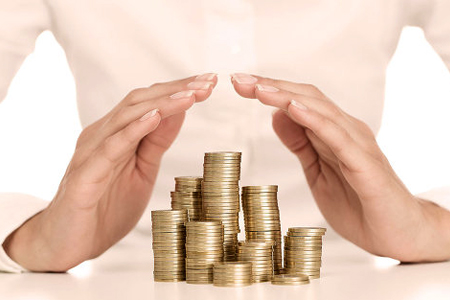 1. Утвердить  отчет об исполнении бюджета Камышевского сельского поселения Орловского района за 2018 год по доходам в сумме 10542,0 тыс. рублей и по расходам в сумме 11558,7 тыс. рублей с превышением расходов над доходами (дефицит) бюджета Камышевского сельского поселения Орловского района в сумме 1016,7 тыс. рублей с показателями в 10 приложениях к настоящему Решению: по доходам, по ведомственной структуре расходов, по расходам,  бюджета по разделам и подразделам классификации расходов бюджета, по муниципальным программам,  по источникам финансирования дефицита бюджета, по целевым субвенциям, по иным межбюджетным трансфертам выделяемым для софинансирования расходных обязательств, с долей местного бюджета, по суммам дотаций на выравнивание бюджетной обеспеченности поселений, по иным межбюджетным трансфертам, передаваемым  из бюджета Орловского района на проведение ремонта  муниципальных учреждений культуры и на осуществление расходов в сфере дорожной деятельности за счет неиспользованного остатка средств дорожного фонда, выделяемым бюджету Камышевского сельского поселения  Орловского района, за 2018 год.
Поступление доходов  в  бюджет  Камышевского  сельского поселенияОрловского района в 2018 году  -   10542,0 тыс. рублей
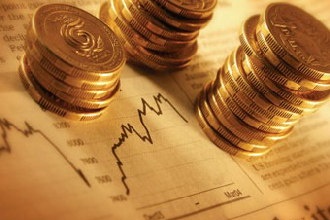 Расходы бюджета Камышевского сельского поселения Орловского района по разделам и подразделам классификации расходов бюджета за  2018 год – 11558,7 тыс. рублей
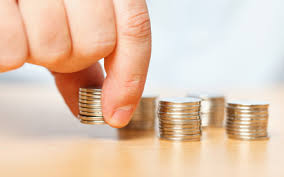 Исполнение по источникамфинансирования дефицита бюджета  Камышевского  сельского поселения Орловского района за 2018 год
Исполнение по  иным межбюджетным трансфертам, выделяемых бюджету  Камышевского сельского поселения Орловского района для софинансирования расходных обязательств, возникающих при выполнении полномочий органов местного самоуправления по вопросам местного значения за 2018 год , с долей местного бюджета
Исполнение субвенций бюджетом Камышевского сельского поселения Орловского района из областного бюджета за 2018 год
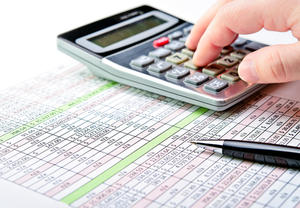 Исполнение  сумм  дотаций бюджетом  Камышевского сельского поселения Орловского района  из  Областного бюджета  на  выравнивание  бюджетной обеспеченности  за 2018 год
Иные межбюджетные трансферты, передаваемые из бюджета Орловского района  на проведение ремонта  муниципальных учреждений культуры за 2018 годКапитальный ремонт крыши Камышевского сельского дома культуры – 2565,6 тыс. рублей
Исполнение  по иным межбюджетным трансфертам, передаваемым из бюджета Камышевского сельского поселения в бюджет Орловского района и направляемым на осуществление расходов в сфере дорожной деятельности,  за 2018 год
Исполнение  бюджетных ассигнований  на  реализацию муниципальных программ бюджета  Камышевского сельского поселения Орловского района за  2018 год